Supporting Your First-Year Student
Orientation 2019
WARNING
No member of this audience
may whack, thump or otherwise hit 
any other member of this audience 
at any time during this presentation.

Pointed sighs and audible expressions of exasperation with a family member are discouraged.

Loud eye rolling is permitted.
Trust Me, I’m a Doctor
Ph.D. in 19thC British Literature and Culture

Scholarship in First-Year Experience and Transition to College

31 years teaching grade 6 through adult career changers

Director, Exploratory Program
Student Development Theory
Biological

Moral

Social

Psychological

Cognitive/Intellectual
The First Semester/Year W Curve
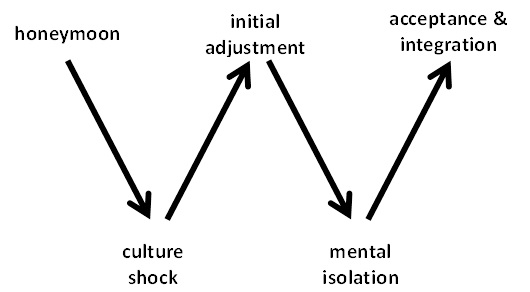 Resisting the Urge to Scoop Up the Bird
Struggle builds skill and resourcefulness when coached as a positive process

Tackling and conquering a challenge builds confidence and genuine esteem

Best possible response:
I have faith in your ability to tackle this challenge.
How Can I Coach My Student’s Success?
Growth Mindset – Carol Dweck (TED/YouTube)

Growth mindset: People who believe they can learn, do.

Fixed Mindset: People who believe their intellect and skill are fixed, do not learn.

Message to reinforce:
You can change your mindset!
How Can I Coach My Student’s Success?
Grit: Angela Duckworth (TED)

Related attributes: persistence and resilience

Greatest predictors of success are abilities to:
Refuse to give up
Persist over extended time, in face of obstacles, boredom, exhaustion
Bounce back from a setback, failure or disappointment
How Can I Coach My Student’s Success
The Marshmallow Test – Walter Mischel (TED/YouTube)

Delayed gratification is the key to success in college and life

Message to reinforce: 
Time management is a skill that can be developed and personalized
Situating Your Student In History
Generation that fears failure

That confuses failure with disappointment

Fear of failure has made them averse to commitment and decisions

Choice anxiety and decision fatigue are real, but we cannot afford paralysis
A Generation that Fears Decisions
Multiple college deposits

Multiple orientations

Transfer fever
Fall break
Thanksgiving
Winter break

Multiple colleges
My student has the right to struggle
“[I]f you're determined to fix every situation you deem as bad, or difficult, or somehow unsavory, then you rob the person of their own chance to fix it, learn from it, or even grow from it. …. And to just barge in and interfere, no matter how well-intentioned, would be akin to robbing them of their journey. Something that's better not done.” 
						-- Alyson Noel, Shadowland
Teach How to Fail Successfully
Failure must be:
Modeled

Taught

Affirmed as educational

Normalized as a necessary part of the process of achieving success
Messaging to Reinforce:
Struggle breeds growth. Failure is educational and part of success.

I have faith in your ability to do this hard thing.
Food For Thought: Making Decisions Easier
Dr. Ruth Chang – How to Make Hard Choices (TED)
Become the person for whom this was the right choice.

Barry Schwartz – The Paradox of Choice (TED and book)
The more options we allow ourselves the less happy we are with our choice.
First-Year Parent Traps
Call student daily; text hourly
Monitor their social media
Call the dean and demand your student get class they want
Contact professor when student bombs test 
Steal their netpass, check on their midterm grades, call their advisor, but don’t talk to your student directly
True or False?
Changing their major will make it harder for my student to graduate.
National Association of Colleges and Employers (NACE)
Top 20 Skills Employers Seeking in 2019 Graduates
1.		Ability to work in a team
2.		Problem-solving skills
3.		Written communication skills
4.		Strong work ethic
5.		Verbal communication skills 
6.		Leadership
7.		Initiative
8.		Analytical/quantitative skills
9.		Flexibility/adaptability
10.		Detail-oriented
It’s not about the job
Millennials (b. 1977-97) will have 15-25 jobs in their adult working lives.  Your student may have even more.

Some jobs have not even been invented yet. 

“Students who cling to the old model of major = job, because of influence by parents, higher education, teachers and friends – will struggle in the new economy. They will continue to do as trained – and will ultimately be looking for jobs that no longer exist.”
VIP/Major Matching Matters
Congruence predicted overall (GPA) after ﬁve years better than SAT/ACT scores. (Jones, 2012)

VIP/major match > 
Academic success > 
Personal success>
Professional success
Best Advice from AMA and ABA
Choose majors that interest and challenge them.

Work hard for excellent grades.

Develop their research and writing skills.

Make the most of the opportunities; learn from every course and job.
Messaging to Reinforce:
Required courses and random jobs are teaching you more than you know.

There is no wasted knowledge or experience
How Can I Support My Student?
Encourage and support exploration of academic and professional interests

Coach values clarification; your student is trying to distinguish theirs from yours

Normalize struggle and disappointment through growth mindset, grit and delayed gratification/time management.

Encourage and model reflection. Think out loud about struggle, failure, persistence and what they’ve taught you

Validate choice anxiety and decision fatigue but keep it in perspective

Reinforce messages that lead to student success
Reinforce Messages for Success
With growth mindset, you can learn or get better at anything.

With grit you can get through when the going gets tough.

With delayed gratification and time management you can have a balanced life with learning and legit time off.

Struggle and failure are necessary steps in success.
Reinforce Messages for Student Success
Ask for help:
Use campus resources. You pay for them!
Register with and use Student Accessibility Services.
Visit your professors.

Make time for self care and take your medicine. 

Good grades in your major are more important than your major.

There is no wasted knowledge or experience.

Trust the process: you don’t have to know everything right away
From “On Children”	Kahlil Gibran


Your children are not your children.
They are the sons and daughters of Life’s longing for itself.
They come through you but not from you,
And though they are with you yet they belong not to you.

You may give them your love but not your thoughts,
For they have their own thoughts.
You may house their bodies but not their souls,
For their souls dwell in the house of tomorrow, which you cannot visit, not even in your dreams.

You may strive to be like them, but seek not to make them like you.
For life goes not backward nor tarries with yesterday.
You are the bows from which your children as living arrows are sent forth.
….
Let your bending in the archer’s hand be for gladness;
For even as He loves the arrow that flies, so He loves also the bow that is stable.
Got questions?
Prof. Elizabeth Bleicher
ebleicher@Ithaca.edu